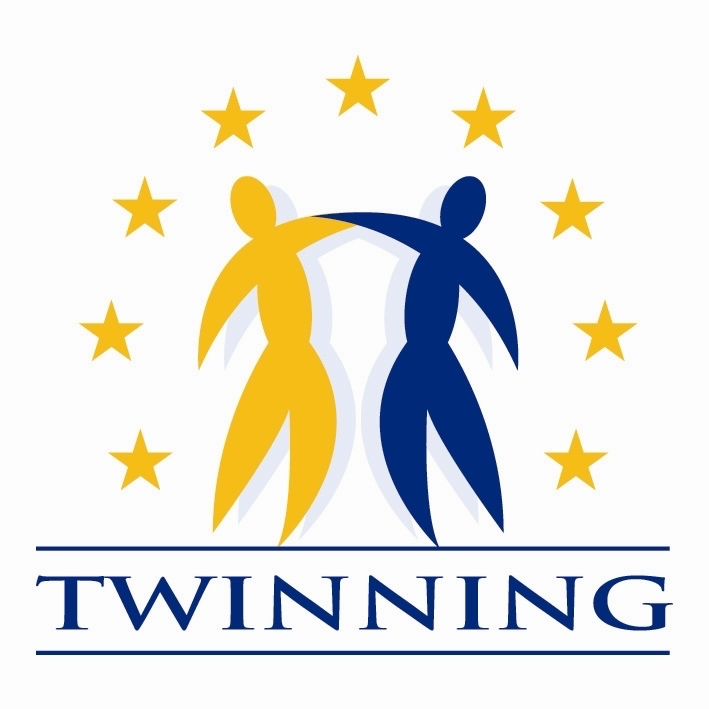 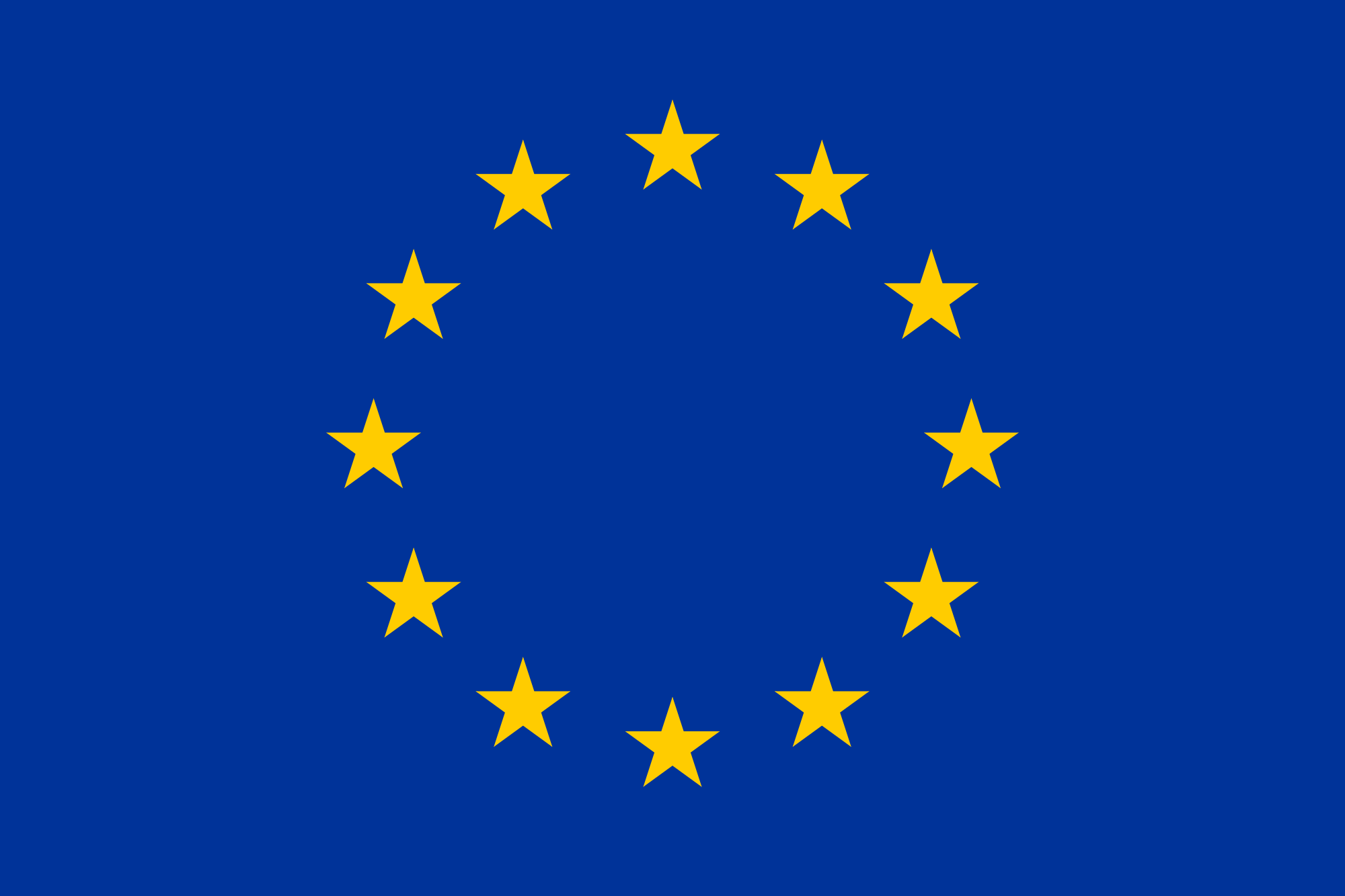 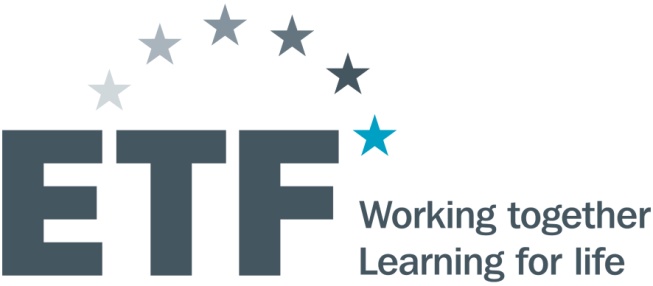 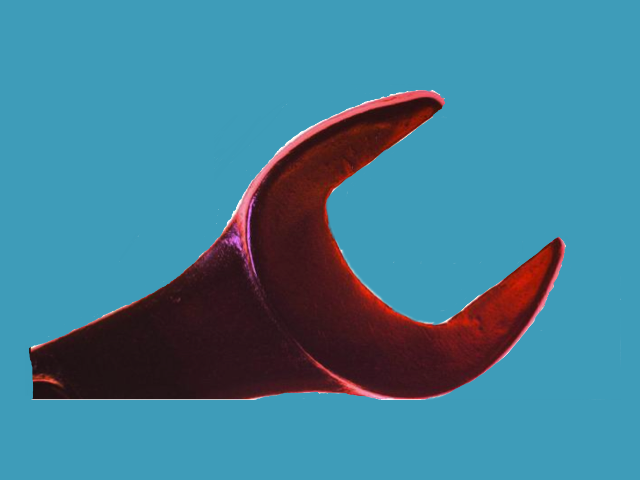 THE QUALIFICATIONS FRAMEWORK OF AZERBAIJAN
A USEFUL TOOL?
FOR LIFELONG LEARNING?
1
OVERVIEW OF THE PRESENTATION

PART 1 – WHY NQFs? 

	THE KEY CONTEXTS AND CONCEPTS OF QUALIFICATION FRAMEWORKS


PART 2 – THE FUNCTIONS OF NQF IN AZERBAIJAN 

	AZQF AND EDUCATION REFORMS IN AZERBAIJAN


PART 3-  INTERNATIONAL TRENDS AND EXPERIENCES


PART 4- NQF IN AZERBAIJAN ACHIEVEMENTS AND CHALLENGES
2
PART 1 



WHY NQFs? 

THE KEY CONTEXTS AND CONCEPTS OF QUALIFICATION FRAMEWORKS
3
QUALIFICATION FRAMEWORKS: WHY ARE THEY INTRODUCED ?
CHANGING AND GLOBALISING SOCIETIES AND EDUCATION SYSTEMS

MAKING LIFELONG LEARNING MEASURABLE AND QUALIFICATIONS COMPARABLE

MORE TRUST IN QUALIFICATIONS – IDENTIFYING AND COMPARING LEARNING OUTCOMES

LEARNING OUTCOMES BEYOND QUALIFICATIONS – INNOVATING LEARNING AND ASSESSMENT 









ARJEN DEIJ
4
WHY THE EU IS SUPPORTING QFS ?
BOLOGNA PROCESS CREATING A EUROPEAN HIGHER EDUCATION AREA 

MORE EMPHASIS ON QUALITY ASSURANCE TO ENSURE THAT RESULTS ARE COMPARABLE AND STANDARDS ARE RAISED

EUROPEAN STANDARDS AND GUIDELINES- THREE COMPONENTS FOR QA
 
FOCUS ON HIGHER EDUCATION INSTITUTIONS INTERNAL QA PROCESSES, 
EXTERNAL VALIDATION BY INDEPENDENT QA AGENCIES, 
EXTERNAL VALIDATION OF QA AGENCIES (EQAR/ENQA)

EUROPEAN QUALIFICATIONS FRAMEWORK FOR LIFELONG LEARNING (EQF) AND QUALIFICATIONS FRAMEWORK FOR THE EUROPEAN HIGHER EDUCATION AREA (QF EHEA) AS INTEGRATED PROCESSES 

REFERENCING & SELF-CERTIFICATION PROCESSES
LEVEL 5 AND 4 MENTIONED IN BOLOGNA COMMUNIQUÉS 
NEW EQF RECOMMENDATION - MORE ATTENTION TO QA AND INTEGRATION OF CREDIT SYSTEMS 

OLAV AARNA
5
WHY THE EU IS SUPPORTING QFS ?
MANAGING DIVERSITY AND SUBSIDIARITY:  THE EQF MAKING EUROPEAN QUALIFICATIONS COMPARABLE 

THE NEED FOR MORE RELEVANT LEARNING OUTCOMES – PISA AND PIAAC RESULTS

NEW SKILLS AGENDA 2016, BETTER SKILLS IDENTIFICATION, MORE MOBILITY AND LIFELONG LEARNING, MORE IMPACT FOR CITIZENS, NQFS AND EQF USED MORE WIDELY AS A DAILY TOOL 










ARJEN DEIJ
6
PART 2 



THE FUNCTIONS OF NQF IN AZERBAIJAN 

AZQF AND EDUCATION REFORMS IN AZERBAIJAN
7
THE LAW ON EDUCATION AND AZQF
THE 2009 LAW ON EDUCATION FACILITATED THE AZQF 


LIFELONG LEARNING ORIENTATION (INCLUDES FORMAL, NON-FORMAL AND INFORMAL LEARNING). THE LAW GOES BEYOND THE FORMAL PROVISION FOR YOUTH AND INCLUDES GENERAL EDUCATION, VOCATIONAL EDUCATION, HIGHER EDUCATION AND ADDITIONAL EDUCATION

FOCUS ON QUALITY ASSURANCE AND CENTRAL ROLE FOR MINISTRY OF EDUCATION IN QUALITY ASSURING CERTIFICATION


MORE CENTRAL ROLE FOR LEARNING OUTCOMES





OLAV AARNA
8
AZERBAIJAN 2020  A VISION FOR THE FUTURE
ENSURE THE RAPID DEVELOPMENT OF THE NON-OIL SECTOR

FOCUS ON PRIVATE SECTOR DEVELOPMENT
AN EXPORT-ORIENTED OPENER ECONOMY
WITH MORE INNOVATION
BETTER INFRASTRUCTURE & TELECOMMUNICATIONS
MORE SUSTAINABLE-A BETTER ENVIRONMENTAL BALANCE
COOPERATE WITH GROWING DEVELOPING COUNTRIES
PRIORITIZE THE DEVELOPMENT OF HUMAN CAPITAL

EDUCATION SYSTEM
IMPORTANCE OF ADULT & LIFELONG LEARNING (SKILLING UP WORKFORCE) 
ICT ASSISTED LEARNING THROUGH THE INTERNET

EFFICIENT HEALTH CARE AND SOCIAL PROTECTION

BETTER GOVERNANCE
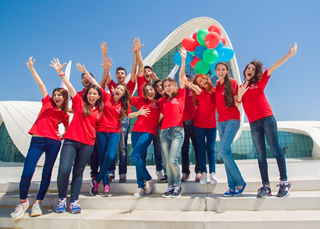 9
ARJEN DEIJ
NATIONAL STRATEGY FOR THE DEVELOPMENT OF EDUCATION
HUMAN CAPITAL FOR SUCCESSFUL INTEGRATION WITH THE GLOBAL ECONOMY
FIVE DIRECTIONS OF ACTION AND THREE DIRECTLY RELATED TO AZQF 

EDUCATION BASED ON COMPETENCES FOCUSED ON INDIVIDUALS           → DEVELOPMENT OF CURRICULA FOR ALL LEVELS OF EDUCATION

PROVIDERS APPLY MODERN TRAINING METHODS FOR COMPETENCY BASED EDUCATION, AND ENSURE THE QUALITY

A TRANSPARENT MANAGEMENT SYSTEM, BECAUSE ENSURING THE QUALITY OF EDUCATION SHOULD BE THE KEY STRATEGIC PRIORITY
10
ARJEN DEIJ
AZERBAIJAN 2020 
A VISION FOR THE FUTURE
INTERVENTION LOGIC
COORDINATED AND INTEGRATED APPROACH

ENSURE RELEVANT QUALIFICATIONS

UPDATE STANDARDS AND CURRICULA

MORE TRUST THROUGH QUALITY ASSURANCE

IMPROVED PROVISION

INFORM PEOPLE ABOUT OPPORTUNITIES

IMPROVE INTERNATIONAL RECOGNITION
AZQF
EDUCATION DEVELOPMENT STRATEGY
11
ARJEN DEIJ
SHIFTING TO K12 AND AZQF
SHIFTING TO K12 ACADEMIC STANDARDS (AFTER 12 YEARS OF SECONDARY EDUCATION) 


AT LEAST TWELVE YEARS AS AN INTERNATIONAL TREND

COMPETENCES IN THE KNOWLEDGE BASED SOCIETY

BUILDING ON SECONDARY EDUCATION REFORM IN AZERBAIJAN

BUCHAREST COMMUNIQUÉ =>   L4 EQF FOR ALL END OF  SCHOOL CERTIFICATES









OLAV AARNA
12
VET REFORMS- MAKING VET MORE ATTRACTIVE
RELEVANT VET QUALIFICATIONS, BUT ALSO IMPROVED PROVISION AND ASSESSMENT 

RELEVANT QUALIFICATIONS - LINKING VET STANDARDS WITH OCCUPATIONAL STANDARDS 

BENCHMARKING TO INTERNATIONAL STANDARDS (E.G. USING ESCO, EUROPASS, WORLD SKILLS, COMPARING AZQF WITH OTHER QUALIFICATION FRAMEWORKS)

IMPROVING PROVISION – LESS TRADITIONAL FORMS OF LEARNING, MORE LEARNING ON THE JOB, BETTER LINKS WITH INDUSTRY

MORE TRUST IN ASSESSMENT AND QA- GUARANTEEING A MINIMAL LEVEL OF ACHIEVEMENT

REAL CHOICE FOR CITIZENS THROUGH BETTER CAREER INFORMATION






ARJEN DEIJ
13
PART 3



INTERNATIONAL TRENDS AND EXPERIENCES
14
GREENLAND
ALASKA (USA)
SWEDEN
ICELAND
RUSSIA
FINLAND
NORWAY
CANADA
ESTONIA
LATVIA
DENMARK
LITHUANIA
BELARUS
REPULIC OFIRELAND
UNITEDKINGDOM
GERMANY
POLAND
NETHERLANDS
BELGIUM
CZECHREPUBLIC
UKRAINE
KAZAKHSTAN
SLOVAKIA
AUSTRIA
MONGOLIA
HUNGARY
SWITZ.
FRANCE
ROMANIA
ITALY
UZBEKISTAN
BULGARIA
GEORGIA
KYRGYZSTAN
SPAIN
NORTHKOREA
PORTUGAL
UNITED STATES of AMERICA
GREECE
TURKEY
TURKMENISTAN
TAHKISTAN
SOUTHKOREA
CHINA
JAPAN
SYRIA
AFGHANISTAN
IRAN
IRAQ
TUNISIA
MOROCCO
PAKISTAN
ALGERIA
NEPAL
LIBYA
EGYPT
WESTERN SAHARA
SAUDIARABIA
MEXICO
TAIWAN
UAE
INDIA
OMAN
VIETNAM
MYANMAR
CUBA
MAURITANIA
LAOS
MALI
NIGER
CHAD
THAILAND
SUDAN
YEMEN
GUATEMALA
HONDURAS
SENEGAL
PHILIPPINES
NICARAGUA
CAMBODIA
BURKINA
GUINEA
NIGERIA
COSTA RICA
ETHIOPIA
VENEZUELA
GHANA
PANAMA
SRILANKA
COTED’IVOIRE
CENTRALAFRICAN REPUBLIC
LIBERIA
GUYANA
CAMEROON
FRENCHGUIANA
MALAYSIA
COLOMBIA
SURINAME
SOMALIA
UGANDA
KENYA
CONGO
GABON
ECUADOR
DEMOCRATICREPUBLIC OFCONGO
TANZANIA
PAPUANEW GUINEA
INDONESIA
BRAZIL
PERU
ANGOLA
ZAMBIA
BOLIVIA
MOZAMBIQUE
MADAGASCAR
ZIMBABWE
NAMIBIA
BOTSWANA
PARAGUAY
AUSTRALIA
REPUBLICOF SOUTHAFRICA
URUGUAY
CHILE
ARGENTINA
NEWZEALAND
GLOBAL DEVELOPMENTS
15
ARJEN DEIJ
GLOBAL INVENTORY 2015 FINDINGS
LEARNING OUTCOMES CENTRAL TO IMPLEMENTATION OF QUALIFICATION FRAMEWORKS.
AS NQFS BECOME OPERATIONAL, THEIR IMPACT ON EDUCATION, TRAINING AND EMPLOYMENT POLICIES AND INSTITUTIONS INCREASES
REGIONAL QUALIFICATIONS FRAMEWORKS, LIKE THE EQF, CAN PLAY A KEY ROLE IN INSPIRING QF DEVELOPMENTS AND PROMOTING INTERNATIONAL COOPERATION.
NQFS HELP TO IDENTIFY STRENGTHS AND WEAKNESSES OF EXISTING QUALIFICATIONS SYSTEMS AND POINT TO THE NEED FOR NEW QUALIFICATIONS. 
THE IMPLEMENTATION OF NQFS INSPIRE AND TRIGGER 
NEW LEGISLATION, FOR EXAMPLE LINKED TO LIFELONG LEARNING
NEW INSTITUTIONAL SOLUTIONS, FOR EXAMPLE IN QUALITY ASSURANCE
NEW FORMS OF STAKEHOLDER INVOLVEMENT, FOR EXAMPLE BY INVOLVING THE LABOUR MARKET IN QUALIFICATIONS DESIGN AND REVIEW
16
ARJEN DEIJ
LEARNING FROM EXPERIENCES
FOUR GENERATIONS OF NQFS 

ADRESSING NATIONAL ISSUES
LEARNING FRON INTERNATIONAL EXPERIENCES
STRONGER INTERNATIONAL INFLUENCES
REVISED FRAMEWORKS

CRITICISMS ON NQFS

ISOMORPHISM  -ONE SOLUTION FOR MANY PROBLEMS?
NO QUICK FIX – IT TAKES TOO LONG TO SEE IMPACT ESPECIALLY IF THE AMBITIONS ARE HIGH
INSTITUTIONAL VERSUS COMPETENCY BASED APPROACHES? 

A NEW EQUILIBRIUM?

MORE REALISTIC NQFS – BETTER MONITORING AND EVALUATION
TOWARDS INSTITUTIONAL AND COMPETENCY BASED APPROACHES


ARJEN DEIJ
17
NQF IN ESTONIA – GUIDING PRINCIPLES
QUALIFICATIONS SYSTEM IS AN INTERFACE BETWEEN SOCIETY AND LIFELONG LEARNING SYSTEM

QUALIFICATIONS SYSTEM FOLLOWS INTEGRATED QUALIFICATIONS SYSTEM MODEL

QS IS A QUALITY ASSURANCE SYSTEM

SOCIAL PARTNERSHIP OF THE LABOUR MARKET STAKEHOLDERS (GOVERNMENT, EMPLOYERS’ ORGANISATSIONS, EMPLOYEES’ ORGANISATSIONS) IS OF CRUCIAL IMPORTANCE

NQF IS A BACKBONE OF THE NATIONAL QUALIFICATIONS SYSTEM (NQS)

DEVELOPMENT AND IMPLEMENTATION OF THE NQS IS A PROCESS
DEVELOPING AND IMPLEMENTING THE NQF IS A DRIVER OF THE PROCESS


OLAV AARNA
18
ESTONIAN QUALIFICATIONS FRAMEWORK (2016)
Estonian NQF
4 subframeworks
EQF=EstQF
Secto-
ral
QFs
HE
SYS-
TEM
FOR 
LIFE-
LONG-
LEARN-
ING
VET
LABOUR
MARKET
GE
19
19
19
20
NQF IN ESTONIA – QUALIFICATION STANDARDS AND SOME CONCLUSIONS
GENERAL TREND OF DEVELOPMENT – TOWARDS LEARNING OUTCOMES BASED STANDARDS:
 HIGHER EDUCATION STANDARD (2008)
 VOCATIONAL EDUCATION STANDARD (2009, 2013) + NATIONAL CURRICULA FOR VET (54)
 NATIONAL CURRICULUM FOR BASIC SCHOOL (2010)
 NATIONAL CURRICULUM FOR UPPER SECONDARY SCHOOL (2010)
 NEW GENERATION OF OCCUPATIONAL QUALIFICATION STANDARDS (2010-...)
DEVELOPMENT OF A LEARNING OUTCOMES (COMPETENCE) BASED NQF NEEDS:
 CHANGE OF PARADIGM
 INVOLVEMENT OF STAKEHOLDERS 
 CLEARLY DEFINED CONCEPTUAL FRAMEWORK 
 CONCENTRATING ATTENTION TO THE QUALITY OF ASSESSMENT AND CERTIFICATION PROCESSES


















OLAV AARNA
21
PART 4



NQF IN AZERBAIJAN 


ACHIEVEMENTS AND CHALLENGES
22
DRAFT DECREE – MAIN POINTS
HOW WAS THE DECREE DEVELOPED?

WHAT ARE THE MAIN DRIVERS?

WHY IT IS IMPORTANT THAT THE DECREE IS ADOPTED?

SHOULD THE DECREE STILL BE IMPROVED?                            





OLAV AARNA
23
POPULATING THE NQF REGISTER
WHAT DO WE MEAN WITH POPULATING THE NQF REGISTER? – THE FUNCTION OF THE REGISTER  
                                                                                                                           
EXISTING QUALIFICATIONS AND CURRICULA IN AZERBAIJAN AND LEARNING OUTCOMES  - A REVIEW

HIGHER EDUCATION

VET AND ADULT LEARNING  WITH SPECIAL ATTENTION TO LINK BETWEEN OCCUPATIONAL STANDARDS AND EDUCATION STANDARDS

GENERAL EDUCATION







OLAV AARNA AND ARJEN DEIJ
24
NQF IMPLEMENTATION PLAN AND EU TECHNICAL ASSISTANCE PROJECT 1
AZERBAIJAN 2020 
A VISION FOR THE FUTURE
COORDINATED AND INTEGRATED APPROACH

ENSURE RELEVANT QUALIFICATIONS

UPDATE STANDARDS AND CURRICULA

MORE TRUST THROUGH QUALITY ASSURANCE

IMPROVED PROVISION

INFORM PEOPLE ABOUT OPPORTUNITIES

IMPROVE INTERNATIONAL RECOGNITION
AZQF
EDUCATION DEVELOPMENT STRATEGY
25
ARJEN DEIJ
NQF IMPLEMENTATION PLAN AND EU TECHNICAL ASSISTANCE PROJECT 2
26
ARJEN DEIJ
EU TECHNICAL ASSISTANCE PROJECT
OVERALL OBJECTIVE

ENHANCE THE QUALITY AND RELEVANCE OF THE EDUCATION AND TRAINING SYSTEM IN AZERBAIJAN 

SUPPORTING ECONOMIC DIVERSIFICATION, CREATING OPPORTUNITIES FOR LIFELONG LEARNING, AND FULFILLING THE EDUCATION DEVELOPMENT STRATEGY IN LINE WITH EUROPEAN AND INTERNATIONAL BEST PRACTICE.

PURPOSES

A FUNCTIONAL NQF IS SET-UP WITH THE FOLLOWING SPECIFIC OBJECTIVES
TO ENSURE  EFFECTIVE IMPLEMENTATION OF NQF
TO TEST EDUCATION STANDARDS FOR COMPETENCY-BASED EDUCATION PROVISION AND INTRODUCE RELEVANT EDUCATION STANDARDS IN PILOT SECTORS 
TO IMPROVE ASSESSMENT AND QUALITY ASSURANCE OF ASSESSMENT AND CERTIFICATION PROCESSES
TO FACILITATE LIFELONG LEARNING THROUGH VALIDATION OF NON-FORMAL AND INFORMAL LEARNING AND CREDIT TRANSFER
 
THE PROJECT WILL COVER LEVELS 3-7 OF THE NQF AND INCLUDE MEASURES TO SUPPORT INITIAL VET, COLLEGE EDUCATION, HIGHER EDUCATION AND ADULT LEARNING.
27
THE BIGGEST CHALLENGE: WHO SHOULD DO WHAT?
28
ARJEN DEIJ
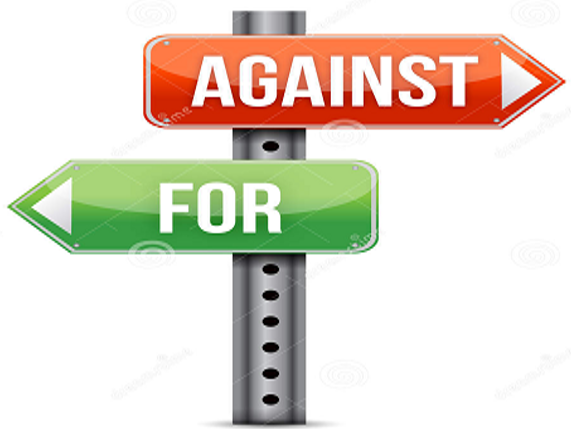 29